تركيب دارة كهربائية بسيطة
https://wordwall.net/ar/resource/383540
https://wordwall.net/ar/resource/33277806
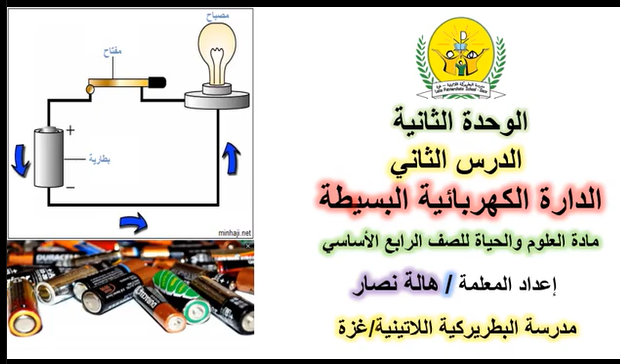 لنقل الشحنات الكهربائية
المصباح يستخدم للكشف عن مرور الكهرباءوهي الاداة التي تستهلك الطاقة من المصدر
الدارة الكهربائية هي المسار المغلق الذي تمرفيه  (تتحرك فيه)الشحنات الكهربائية
التيار الكهربائي :هو حركة  أو مرور  الشحنات الكهربائية باتجاه واحد عبر المادة والدارة الكهربائية المغلقة
المصباح
البطارية
الاسلاك
المفتاح
مفتوحة
غير مضيء
مغلقة
مضيء
اي من هذه الدارات موصلة بشكل صحيح
ولا واحدة من هذه الدرات سوف يضئ المفتاح
انواع المفاتيح
تكون الدارة مغلقة عندما تلامس الحلقة المسار الفلزي ينتج عنها صوت للجرس 
عند عدم تلامس الحلقة الدرة مغلقة عدم اصدار صوت الجرس